士师记
那时以色列中没有王，个人任意而行
士师的规定
申 16:18-20  建立公益/ 不行贿
拯救他们脱离抢夺他们人的手
士师记 2:16
部落或者地区的首领:  统治了40年
每一代的参与
约书亚领导得到了所有的应许之地(约书亚 21:43-45)
士师的紧张局势－并没有  (士师记 1:19) 
盟约的条件(士师记 2:20-22), 有一些被遗留下来测试以色列
跨代的交流(士师记 2:10f)—每一代领导战争 (3:1f)
主题
需要一个国王(士17:6)
主题:个人任意而行(士 21:25)
士师记中的循环
反叛:       人行在神眼中看为恶的事…
压制:       交托在...人的手中
哭求:       人向耶和华哭求
救出:       神拣选出一个士师
休养生息:   士师统治了x 年
以笏:  小循环
反叛 3:12 “以色列人又行耶和华眼中看为恶的事”
惩罚 3:12b-14 被交在肥胖的摩押王伊矶伦手中 (地理)
宽厚:   以笏是左撇子的怪异是上帝给予的机遇
逃走 3:23f—NLT—茅房逃生 
休生养息:  3:30
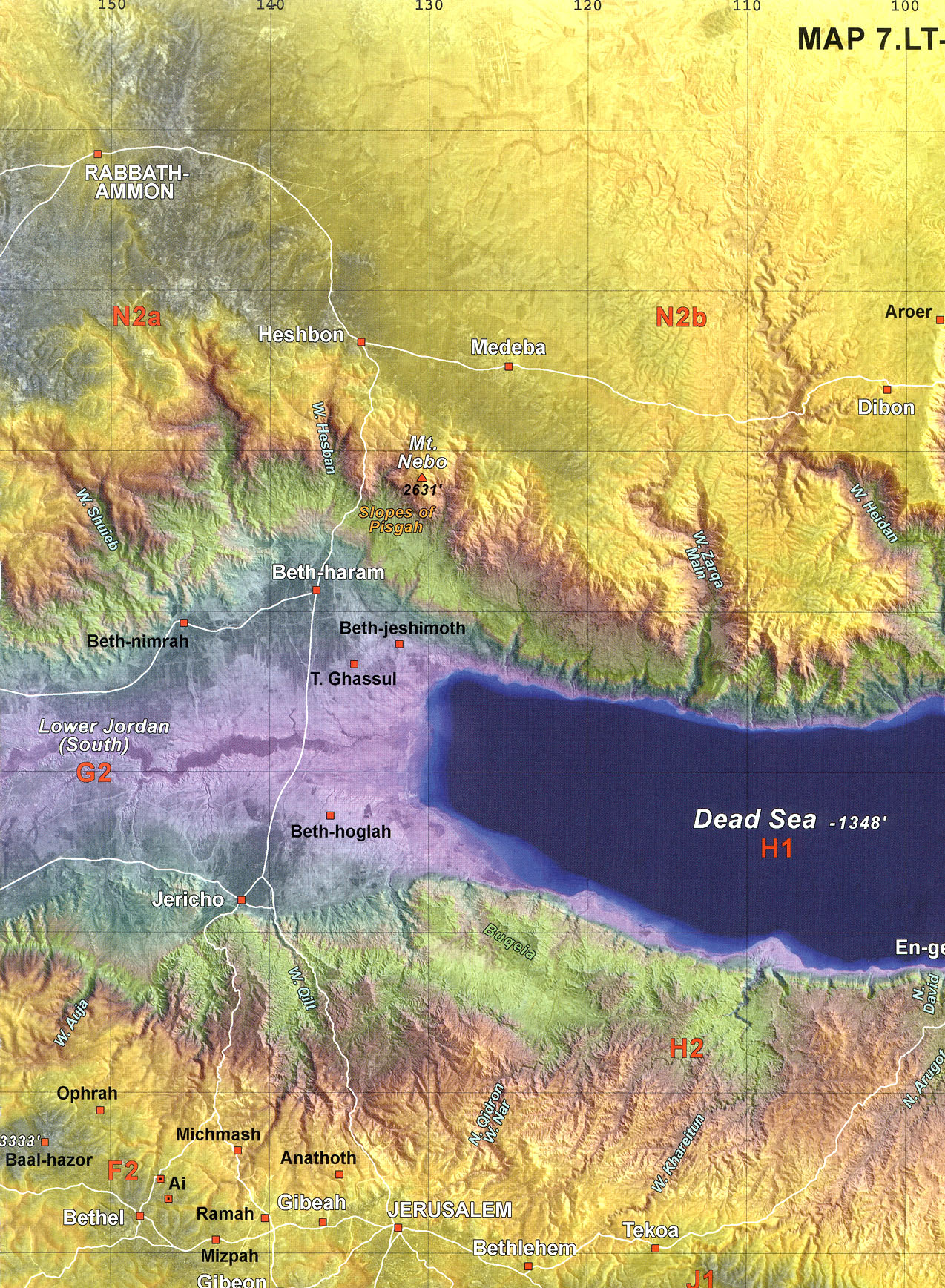 底波拉:  女性领导?
士 4:4:  已婚，是以色列的士师, 她告诉人们当怎样行， 她被神认可。
你怎么解释呢？
你如何把这个与 林前14:33f 和 提前2:11-15 匹配？
答案？
当没有合适的男人的时候，上帝使用女人。  
底波拉是一个例外.  例外能证明规则
进一步启示:  保罗的陈述说明本应该是这样
加拉太书. 3:28 律法; 以弗所书. 5:21—圣经的不一致-文化问题
能力和天赋而不是性别 (户勒大, 腓利说预言的女儿们）
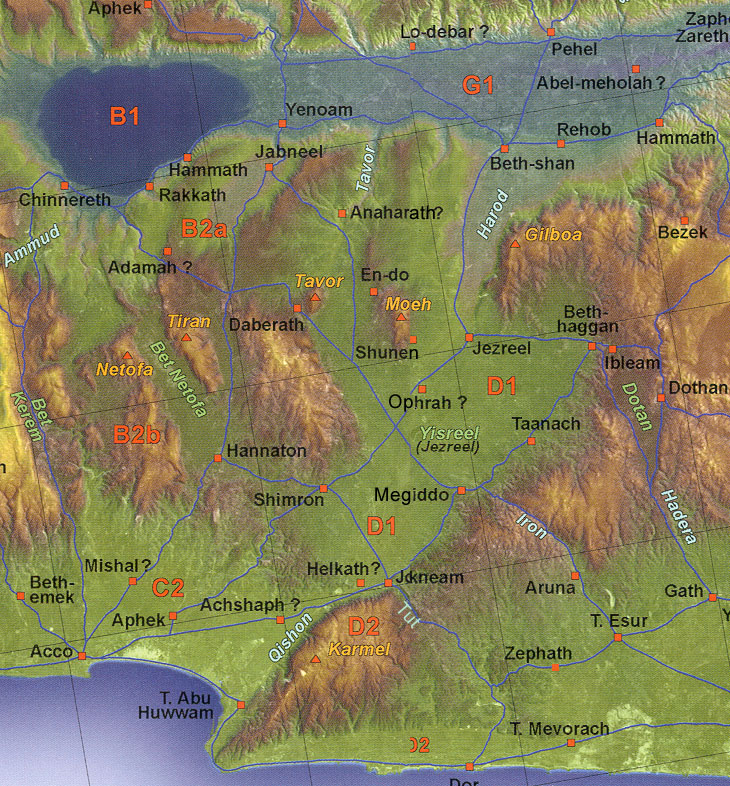 Galilee-Jezreel
基甸和米甸人:  士师记 6
正在酒酢那里打麦子?  (6:11)
基甸的呼召:  (6:12f)
基甸的羊毛和决定神的意愿 (6:36ff)
方针:  道德/神的意志?—好?,  追求的激情, 天赋/呼召, 智慧(个体, 文化, 机遇, 风险, 潜在的); 打开/关闭的门, 打开/关上的手—神的指引
基甸和米甸人:  士师 7
上帝的胜利
太多的战士 (7:2)
消除恐惧 (7:3)
喝水、分离 (7:5f  300):  
少有的好战士? 
7:19ff 耶和华和基甸的剑
圣经中是否有寓言? (士师记 9)
约坦给亚比米勒的寓言 (9:6ff) 树木选择国王
荆棘的法则: 当权的有腐败的能力
第一次王权的尝试—亚比米勒?
耶弗他
上帝有没有说过与他意思相反的话？士 10:14
联系上下文来解释
向上帝许大愿(11:30f; cf. 传道书 5:2-6)
耶弗他有没有用烟熏他的女儿? 
–处女, 为不能结婚而哀哭, ”或”, 民数记. 8:11 献身 (罗马书. 12:1f), 希伯来书 11/1 撒母耳记. 12:11
示播列／西播列—以法莲与基列 (12:6)
参孙
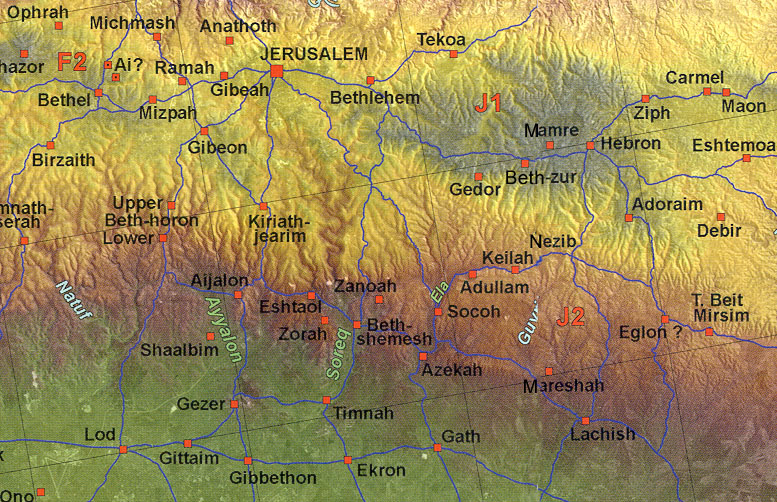 Judah-Heartland
参孙
反叛 (13:1) – 惩罚 (13:1)
参孙生命中的3个女人
来自亭拿的妻子(士 14)
父母无力说“不”
参孙的谜语
为什么眼泪这么强大?
怎么才能不对付女人14:16, 18
在旧约中，灵与人的关系是什么？ (士 14:19)
参孙
迦萨的妓女:  拉墙(士 16:1)
大利拉 (士 16)
爱和欲望很容易分开吗?
唠叨:  为什么会起作用?
参孙的愚蠢?—时间的压缩
考古学和非利士寺庙
参孙怎么会成为一个英雄? (希伯来书 11:32)
2个利未人的故事
但族的利未人(士 17 and 18): 米迦–神像, 利未人同住,  但人结伴去北方的偶像中心; 18:29-31
利未人的妾(Judg. 19)
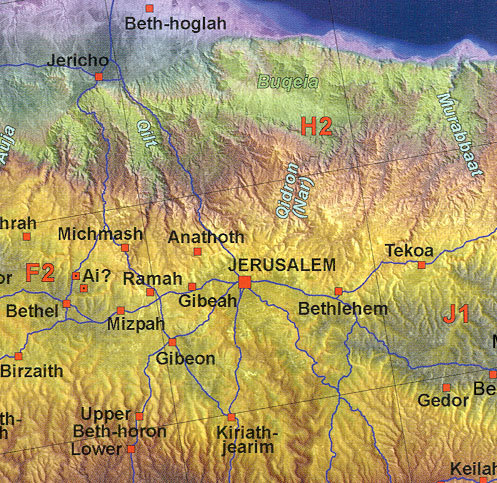 Jerusalem-Surroundings
便雅悯支派的毁灭
故事线:  去伯利恒的利未人(士. 19)
妾被凌辱杀害
利未的分开并且征战，呼求帮助
便雅悯人得到来妻子—基列雅比 + 示罗的舞者 
为什么圣经上记载了这样的故事?
路得:  Green Fried Steele Magnolias
一系列悲剧
饥荒 摩押
丈夫和儿子的死亡
书中的男性角色
路得记使用的人名: 以利米勒, 玛伦, 基连, 拿俄米/玛拉 1:20, 路得, 波阿斯
友谊: 拿俄米 & 路得的谈话 1:16 (对拿俄米忠实/耶和华)
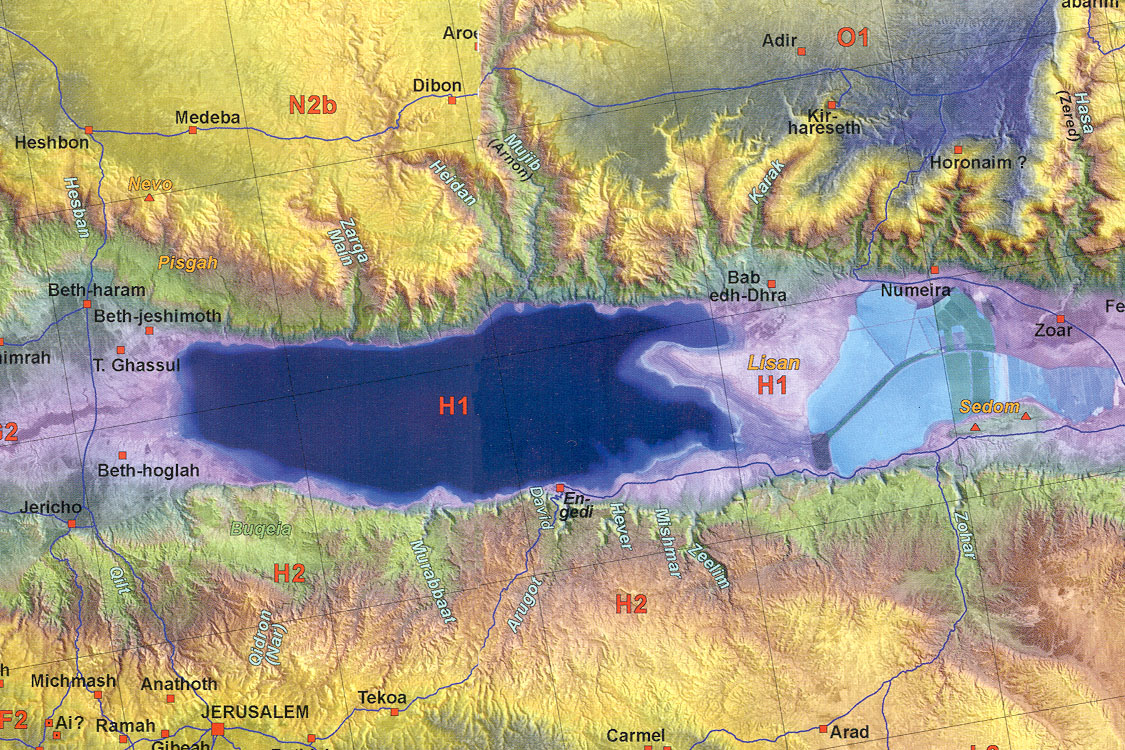 摩押
Moab
Dead Sea
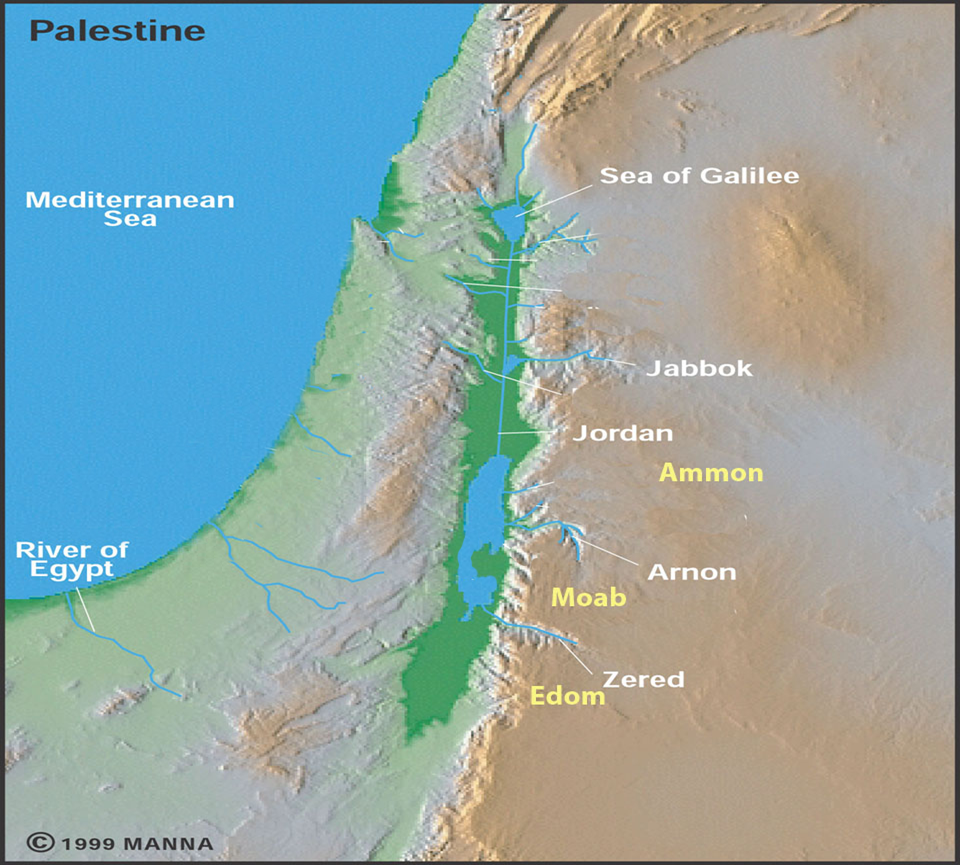 路得
环境会影响一个人对神的看法吗(1:20)
拾荒机: 第二章
波阿斯的男性榜样:  亲属救赎者, 禾场的价值
利未族的婚姻
便雅悯人的破坏/路得   为什么?  
大卫耶稣的家谱